Logik
Oberbegriffe
Siegbert Rudolph
C:\Users\Master\OneDrive\01 Übungsdateien\Leseübungs-Sammelsurium\Logik - Oberbegriffe.pptx - Seite 1
Finde rechts den richtigen Begriff in der Reihenfolge!
Klick auf den passenden Begriff!
2
Tiger, Löwe, Wolf, Marder, Bär
Nadelbäume
3
Eule, Adler, Geier, Schwalbe, Spatz, Amsel
Planeten
4
Tanne, Fichte, Eibe
Gartengeräte
9
Essbesteck
8
Erde, Jupiter, Mars, Venus, Neptun, Saturn
Gartenkräuter

Hai, Delfin, Seezunge, Rochen
Himmelskörper
6
Erde, Mond, Sonne, Saturn
Gemüse
10
Bett, Sofa, Tisch, Schrank
Vögel
2
Messer, Gabel, Löffel
Raubtiere
1
Spaten, Rechen, Schubkarre, Hacke
Meeresfische
5
Tomate, Gurke, Radieschen, Spargel, Kohlrabi
Möbel
7
Glück
C:\Users\Master\OneDrive\01 Übungsdateien\Leseübungs-Sammelsurium\Logik - Oberbegriffe.pptx - Seite 2
Finde rechts den richtigen Begriff in der Reihenfolge!
Klick auf den passenden Begriff!
3
Kirschen, Zwetschgen, Pfirsiche, Aprikosen
Getreide
3
Schneeglöckchen, Tulpen, Rosen, Nelken
Hunde
4
Musikinstrumente
8
Roggen, Weizen, Gerste
Wild
6
Boxer, Terrier, Dobermann, Spitz, Dackel
Maßeinheiten
10
Kuh, Pferd, Schwein, Schaf, Ziege, Huhn
Haustiere
5
Hirsch, Reh, Fuchs, Wildschwein
Automarken
7
Mercedes, BMW, Opel, Skoda, Fiat, Ford
Sportgeräte
9
Violine, Harfe, Tuba, Trompete, Posaune
Uhren

Ball, Seil, Barren, Hantel, Reck
Blumen
2
Liter, Meter, Minute, Gramm
Steinobst
1
Glück
C:\Users\Master\OneDrive\01 Übungsdateien\Leseübungs-Sammelsurium\Logik - Oberbegriffe.pptx - Seite 3
Üben macht gescheit!
4
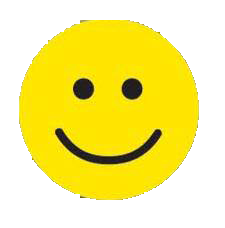 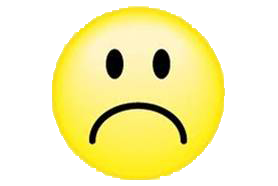 Hurra, wieder ein Stück weiter!
C:\Users\Master\OneDrive\01 Übungsdateien\Leseübungs-Sammelsurium\Logik - Oberbegriffe.pptx - Seite 4
Finde rechts den richtigen Begriff in der Reihenfolge!
Klick auf den passenden Begriff!
111
333
3
222
444
4
----

333
222
2
444
111
1
55555
555
5
66666
777
7
77777
999
9
88888
888
8
99999
666
6
10
10
10
C:\Users\Master\OneDrive\01 Übungsdateien\Leseübungs-Sammelsurium\Logik - Oberbegriffe.pptx - Seite 5